DOĞRU BESLENME İLKELERİ
UZM. DR. DT. MEHMET EMRE YURTTUTAN
DOĞRU BESLENME İLKELERİ
Karbonhidratlar
Proteinler
Yağlar
Vitaminler
Mineraller
Su

Obezite
Kolesterol
Gut
Diyabet
Anoreksia Nevroza
Bulimia
Çürük
Çürük Kontrolünde Beslenme ve Diyet
Diş çürüğü; dental plaktaki bakterilerin besin karbonhidratlarını fermente etmesi sonucu üretilen asitler, özellikle de laktik asit tarafından diş dokularının bölgesel yıkımıyla ortaya çıkan enfeksiyöz bir hastalıktır.
Dolayısıyla karbonhidrat ve bakteri yokluğunda çürük oluşmamaktadır.
Bir besin maddesinin çürük oluşturma potansiyeli;	
İçerdiği karbonhidratın tipine ve miktarına (glukoz, fruktoz, galaktoz gibi monosakkaritler veya sukroz, maltoz ve laktoz gibi disakkaritler ve polisakkaritler)
İçerdiği koruyucu komponentlere (proteinler, yağlar, kalsiyum, fosfat, florid)
Fiziksel ve kimyasal özelliklerine (sıvı, katı, çözünürlük, pH, tamponlama kapasitesi, salya akıtıcı özellikleri)
Tüketim sıklığına bağlıdır.
Şeker, çikolata, karamel, kuru üzüm, gibi dişlere yapışan gıdalar daha kolay aside dönüşüp ağız ortamının pH’ını düşürerek diş çürüğü riskini arttırır.
Kolalı ve asitli içecekler çürük riskini arttırır.
Elma, havuç, peynir gibi besinler de mekanik temizliği sağlar.
Sakız tükürük akışını arttırır.
Beslenme alışkanlığı 3 ana, 3 ara öğün olmalıdır.
Asitli, şekerli besinler ana öğünlerde tüketilmelidir. 
Biberon çürüğü
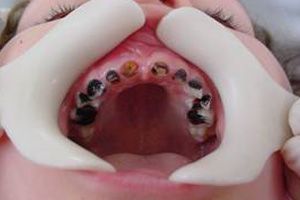